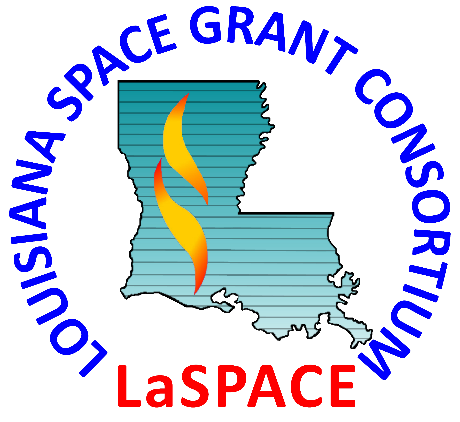 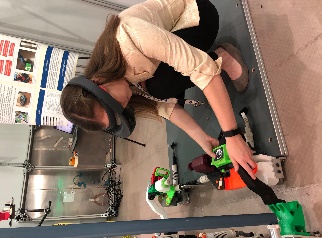 LaSPACEGuide to Oral Presentations
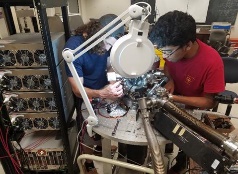 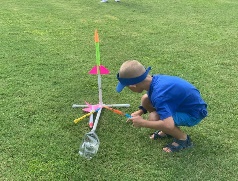 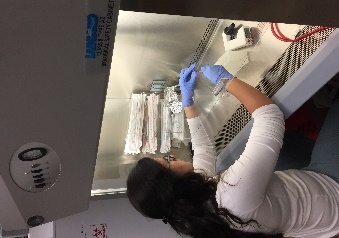 Colleen H. Fava, LaSPACE Assistant Director
 colleenf@lsu.edu
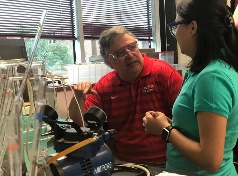 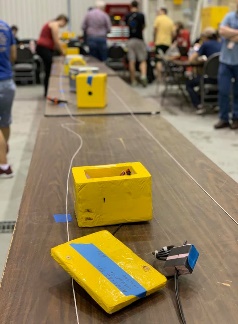 Presentation to the 
2022-2023 LaACES @ LSU
326 Nicholson Hall, LSU
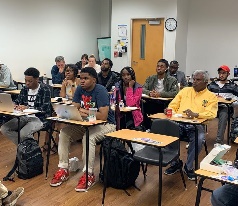 Thursday, February 9, 6:00 pm
Guide to Oral Presentations: 
Summary of Content
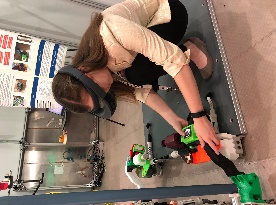 The goal of this lecture is to provide basic concepts and strategies for the drafting and delivery of a quality oral presentation using PowerPoint. 

Major content areas covered:
Content Development & Delivery 
Communication & Rhetorical Strategy 
Planning & Structure
Design 
Graphic Elements & Color
Parallel Structure
Incorporating Graphics/Using Visuals
Execution
Resources / Tools
Body Language
Effective Speaking
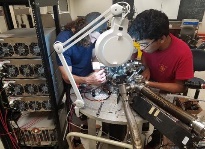 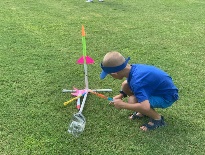 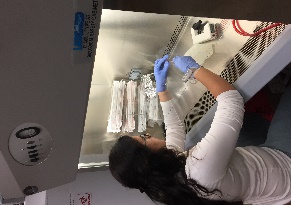 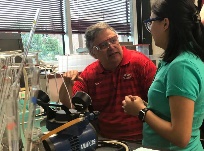 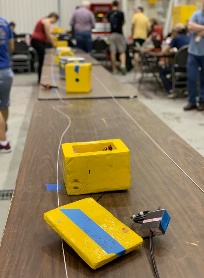 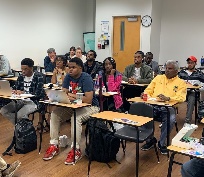 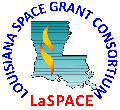 Slide 1 of 23
LSU rev20230208
L17.01
Communication & 
Rhetorical Strategy
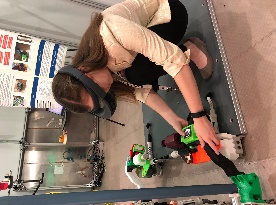 Communication employs rhetorical strategies to  convey specific information via various modes of discourse to a particular community to achieve a desired outcome.
Simplified: LaACES team gives a presentation to LaACES management to defend the contents of their of PDR in order to obtain permission to proceed with payload development. 
Rhetorical Strategy refers to the use of context-dependent tools and devices to most effectively communicate information to a given audience.
Simplified: LaACES team structures the presentation to mirror the PDR document while highlighting the most critical elements of each PDR section.
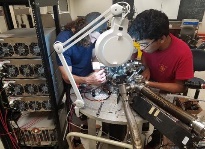 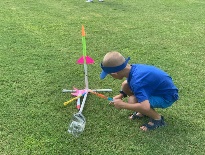 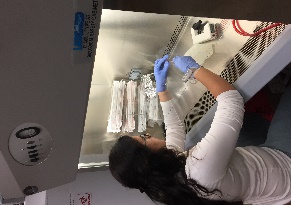 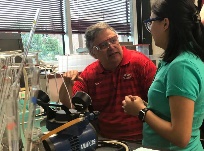 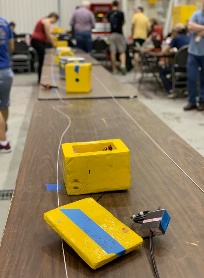 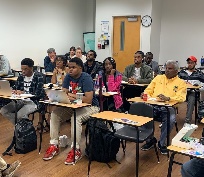 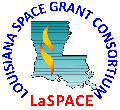 Slide 2 of 23
LSU rev20230208
L17.01
Communication 
Modes & Media
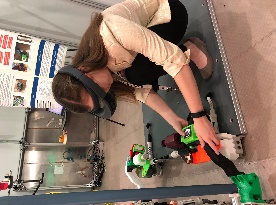 Communication Modes refers to the means of communication (visual, linguistic, spatial, aural, gestural) while the Communication Medium is the channel (photograph, essay, furniture arrangement, podcast, dance) through which the information is communicated.   

Most Communications Artifacts are Multimodal, and the most common modes are visual and linguistic. 

Most STEM Professionals are expected to master the following Communications Media: Papers, Presentations, Posters, & Proposals.
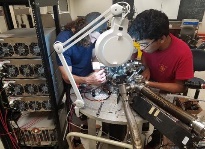 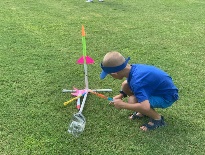 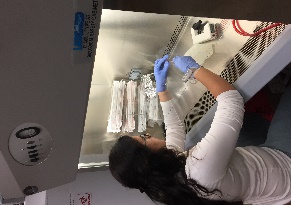 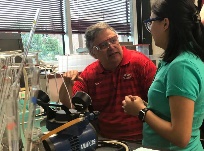 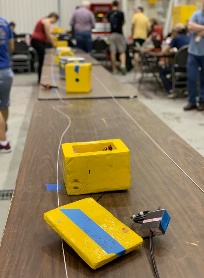 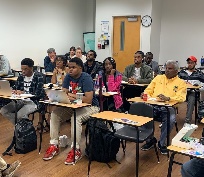 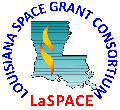 Slide 3 of 23
LSU rev20230208
L17.01
The Rhetorical Triangle (1): 
A Strategic Approach to Communications
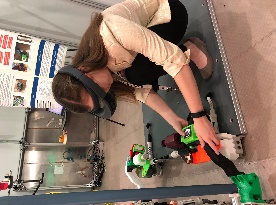 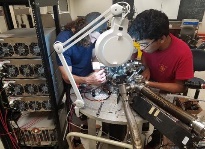 The Rhetorical Triangle is born of the classical oral tradition of appeals defined by Aristotle. 
The three appeals (Logos, Ethos, Pathos) correspond to the three major components driving the creation of a given artifact. 
The appeals contain various techniques for persuading your audience to accept your message.
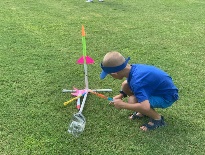 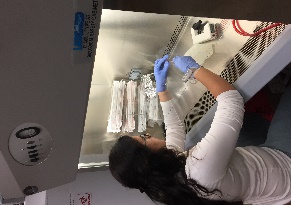 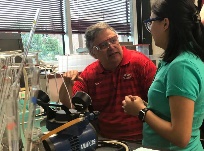 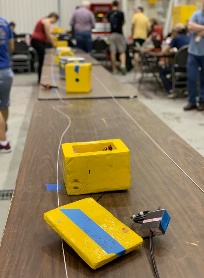 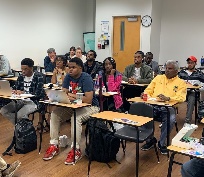 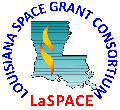 Slide 4 of 23
LSU rev20230208
L17.01
The Rhetorical Triangle (2): 
Aristotle & Contemporary Rhetoric
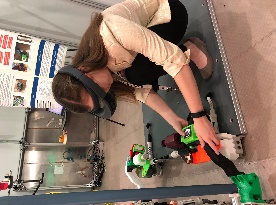 The importance of each point on the triangle will vary depending on the big picture, but Purpose, Persona, & Audience will always matter as you develop your project.
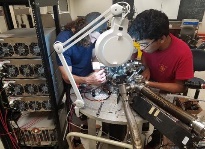 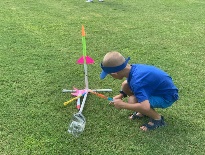 Purpose
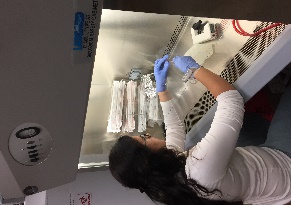 Purpose
Content & Goals
Persona
Your role and manner 
Audience
Who is listening & Why
Logos
Logic/Stats/Idea/Message
Ethos
Authority/Credibility/ Trust
Pathos
Emotion/Value/Stories
Logos
Pathos
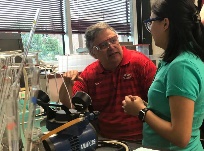 Ethos
Persona
Audience
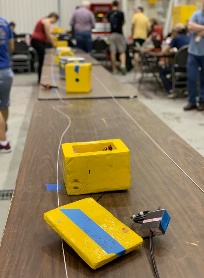 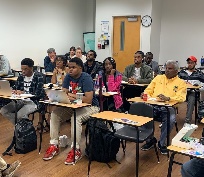 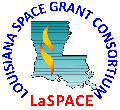 Slide 5 of 23
LSU rev20230208
L17.01
The Rhetorical Triangle (3): 
The “So-What!?” of Your Presentation
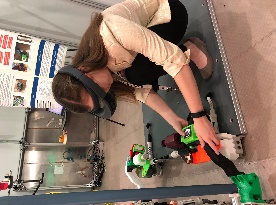 Effective use of the triangle should lead to the overall message or the “So-What” of your presentation.
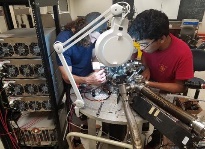 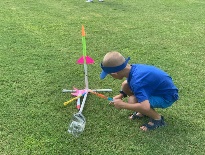 Persona + Audience + Purpose
(Who am I? Who am I talking to? What am I trying to accomplish?)
Each component is critical & required
Each impacts the other
The 3 combine to form your message
Use your message to build your presentation
Use devices to establish & stay on message
Start Building!
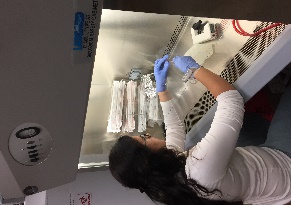 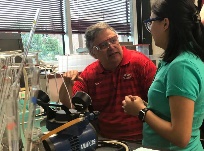 Purpose
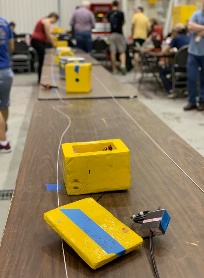 Audience
Persona
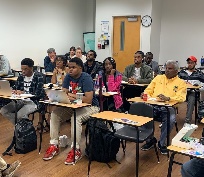 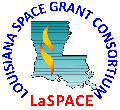 Slide 6 of 23
LSU rev20230208
L17.01
Presentation Structure (1): 
Mapping Your Story
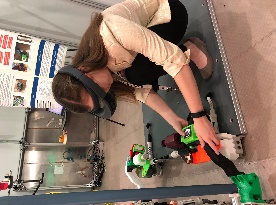 Now that you have defined the Message (i.e. Purpose, Persona, & Audience) for your presentation, you are ready to map your story.
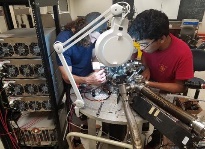 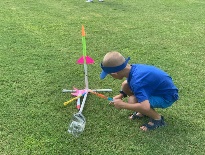 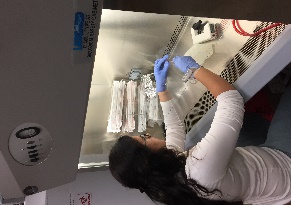 Standard Story Structure
Beginning: Introductions, Set up, Goal(s) 
Middle: Body of the Talk, Evidence, Staying on Message
End: Restating the Goal(s), Major / Important Conclusions, Results, Future Work
Credits / Epilogue / Bonus Scenes: Q and A
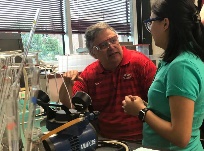 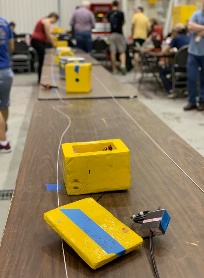 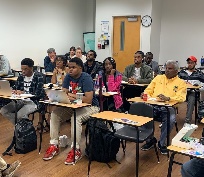 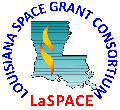 Slide 7 of 23
LSU rev20230208
L17.01
Presentation Structure (2): 
Introductory Content
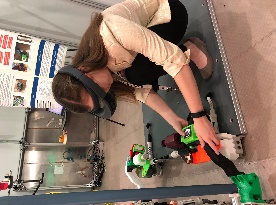 The Introductory Content introduces the Presenter(s) as well as the overall content of the talk: 

Comprehensive Title Slide: 
Title
Names & Titles of Presenter(s)
Context 
Location
Date & Time
Slide #1 Summary Introduction:
Mission Statement  OR
Bulleted List of Objectives OR
Bulleted List of Content Areas OR
Table of Contents
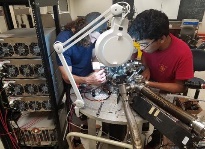 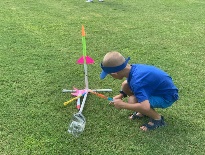 This is the land them or lose them moment. 
Introduce yourself & your teammates.
Recognize your audience. 
Paint the big picture & front-load with the so-what.
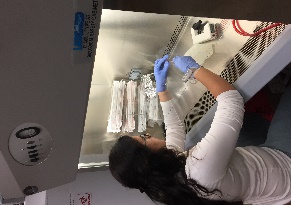 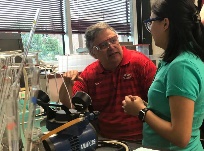 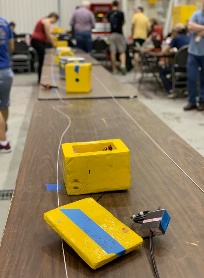 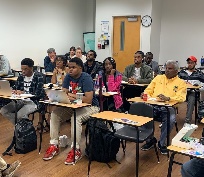 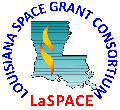 Slide 8 of 23
LSU rev20230208
L17.01
Presentation Structure (3): 
The Body of Your Talk
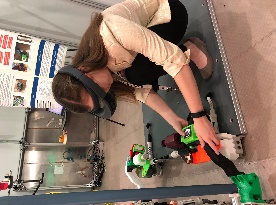 The body of your presentation must follow the premises and promises established in your introduction. 

	Common Content Structure for a Research / Design Talk: 
Contextualize your project
Share your specific research question(s)
Reference the literature; science background
Specify limitations & requirements
Share and justify your materials & methods
Present major & minor findings
Account for alternative interpretations & errors
Identify remaining tasks, if any, relevant to this work
Identify your contribution to the field 
Identify future work on this or related content
Open the floor for questions
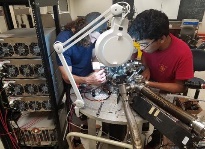 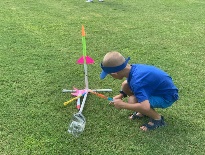 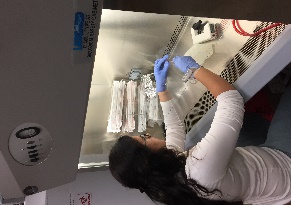 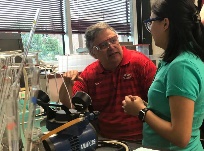 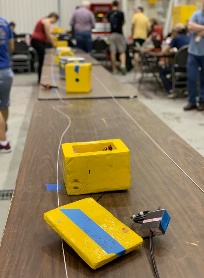 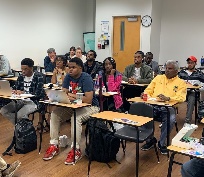 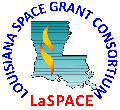 Slide 9 of 23
LSU rev20230208
L17.01
Slide Design (1): 
Designing PowerPoint Slides
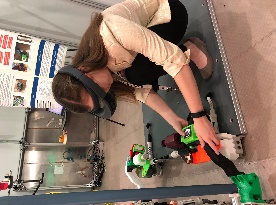 Create a clean, consistent design theme that is easy to read and reinforces your message.

PowerPoint vs Other Platforms
Easier conversion across the Office Suite
Most people/computers have access 

Template vs Unique Design
Templates might have limited flexibility 
Color Schemes might not fully match the visual brand
More difficult to incorporate original artwork, logos, images if the template is not editable
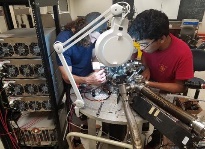 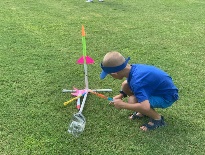 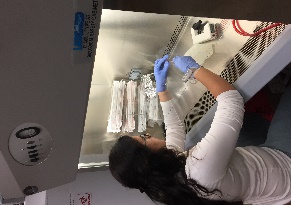 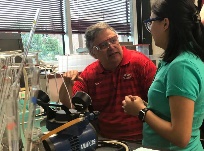 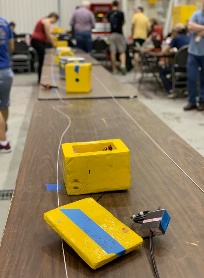 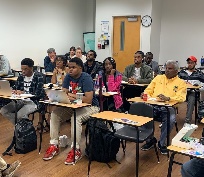 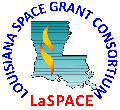 Slide 10 of 23
LSU rev20230208
L17.01
Slide Design (2): 
Parallel Structure
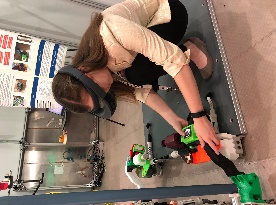 Use parallel structure to create easy access to information for you and your audience.
Parallel Structure is the use of unifying design elements
Consistent use of the same colors, visual pattern(s), font sizes, and organization of elements makes the final product more cohesive and easier to navigate.
Include context &/or author info & slide numbers on all slides
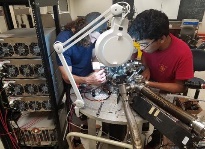 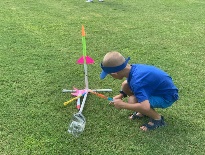 Apply Parallel Structure: 
Graphic Design Elements
Color Scheme
Font (Style, Size, Color)
Placement (Titles, Headings, Captions)
Bullet Styles
Borders
Figures (Photos, Graphs, Charts)
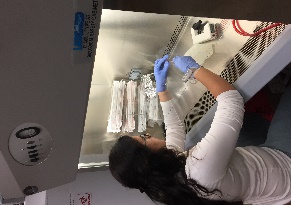 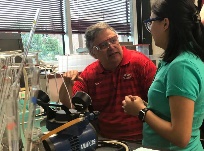 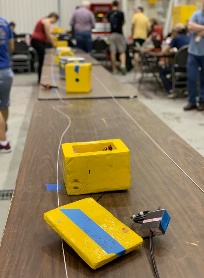 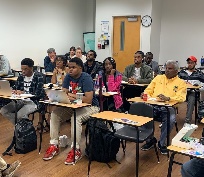 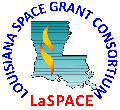 Slide 11 of 23
LSU rev20230208
L17.01
Slide Design (3): 
Color Palettes & Readable Text
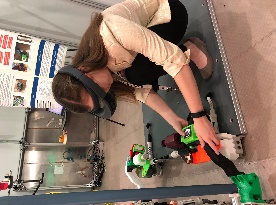 Use a color palette that is easy to read, and complements required images that you cannot control.
Select font styles, sizes, and colors that you and your audience can easily read.
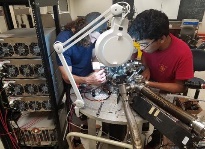 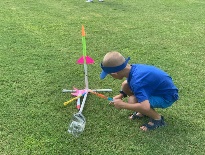 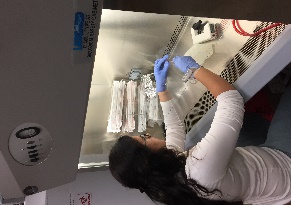 Developing the Color Palette
Use colors from photos, charts, & graphs
Incorporate designs & colors that reinforce your subject
Avoid “extreme” colors except as accents
Keep the body design to two or three colors
Use contrast for readable text
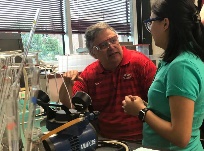 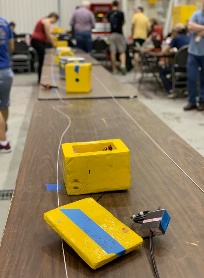 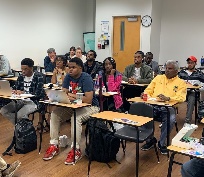 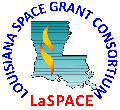 Slide 12 of 23
LSU rev20230208
L17.01
Slide Design (4): 
Readable Text
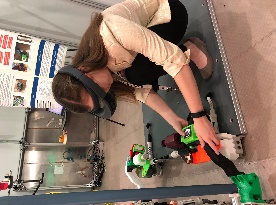 Select font styles, sizes, and colors that you and your audience can easily read.
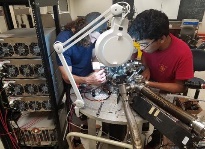 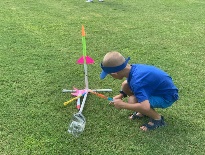 Font Style
Use Sans-Serif Fonts (Arial, Helvetica, Lucida Sans)
Use italics and other effects sparingly
Font Size
Avoid fonts smaller than 18 point / larger than 72
Use a descending scale with the title always the largest
Font Color
Dark on light or light on dark
Avoid bright & harsh colors 
Avoid low contrast colors
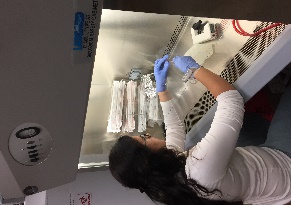 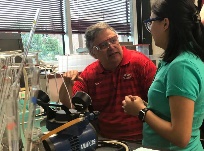 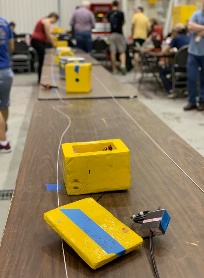 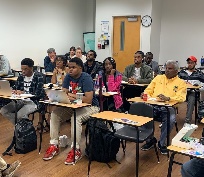 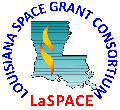 Slide 13 of 23
LSU rev20230208
L17.01
Slide Design (5): 
Incorporating Visuals
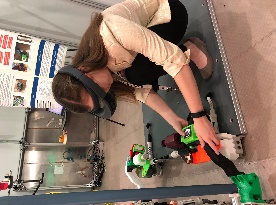 Include, and directly reference, visual representations to convey information most effectively; include cues for the viewer and consider reader gravity.
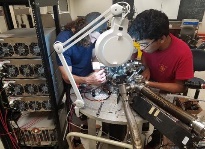 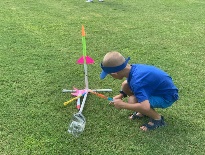 Reader Gravity
Visual Tools: 
Photographs
Videos
Schematics
Drawings
Graphs
Charts
Tables
Flowcharts
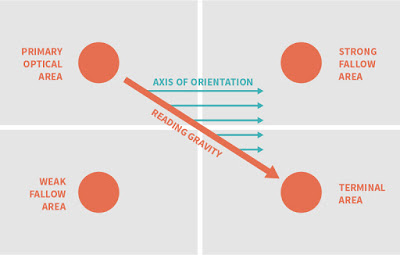 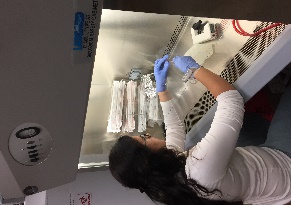 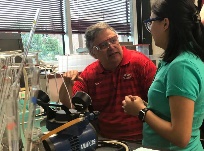 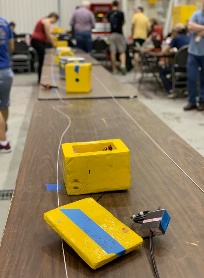 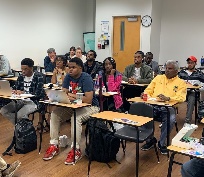 Figure 1. This diagram illustrates reader gravity, the typical way a Western Language person approaches a page. 
Credit: http://betterposters.blogspot.com/2016/09/reading-gravity.htm
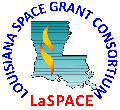 Slide 14 of 23
LSU rev20230208
L17.01
Slide Design (6): 
Visual Integration Example
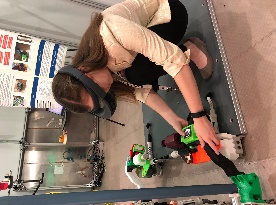 Use visuals that illustrate your point; lose those that don’t help. Create comprehensive captions. Use Cues.
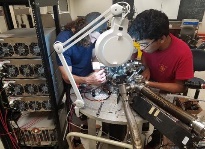 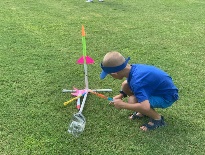 These charts show student visits to the CxC Studio by day of the week during the 2009-2010 academic year.
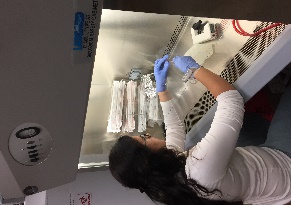 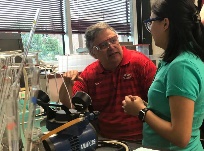 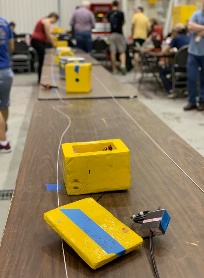 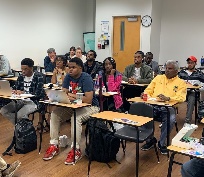 Figure 3. Spring 2010 shows a more even distribution Tuesday through Friday with a noticeable dip on Mondays.
Figure 2. Fall 2009 shows student attendance varies by weekday with a noticeable peak on Wednesdays.
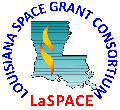 Slide 15 of 23
LSU rev20230208
Executing Your Presentation (1):  
The Performance
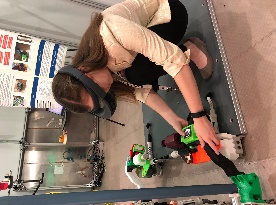 An effective presentation is an effective performance.
The tools & resources you have access to will drive the limitations of your performance. 
The quality of your performance is within your control.
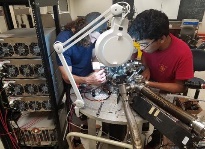 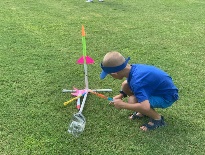 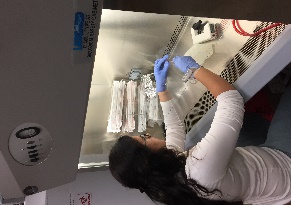 Performance Tools & Resources
Technology
Supplements
Physical Space
Time
Personal Appearance
Body Language
Speech
Colleen’s pet peeve: 
“I’m giving a PowerPoint.”

You are giving a presentation. 
PowerPoint is just a tool you are using for your presentation.
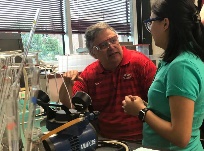 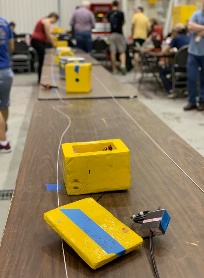 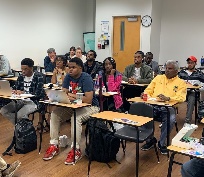 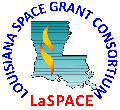 Slide 16 of 23
LSU rev20230208
L17.01
Executing Your Presentation (2):  
Technology & Supplements
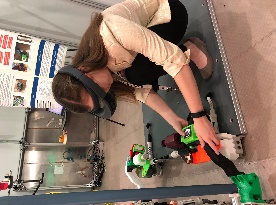 PowerPoint is a highly effective tool used in the execution of a presentation, but it is not the only tool. 
What other tools could you use to supplement your talk?
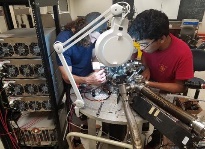 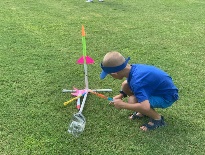 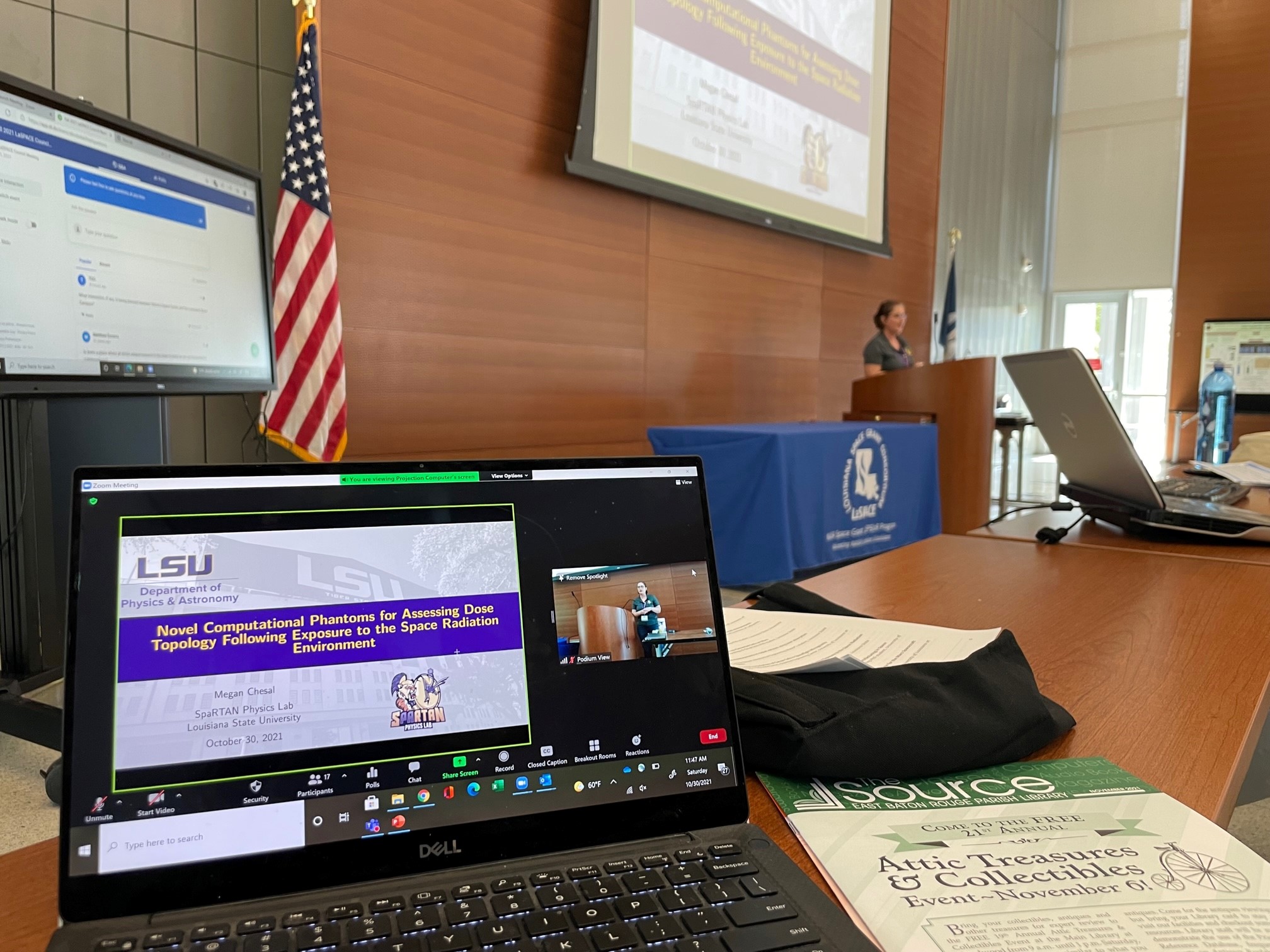 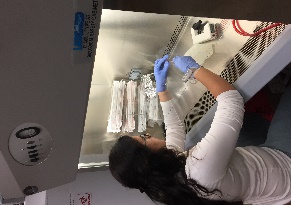 Presentation Tools
Handouts
Manipulatives
Whiteboards
Computers
Projectors
Microphones
Videos
Websites
PowerPoint Slides
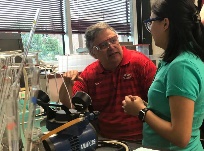 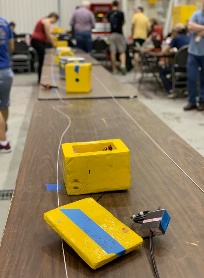 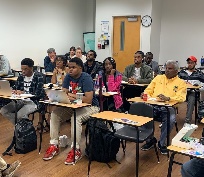 Figure 4. LSU Physics PhD candidate, Megan Chesal, presenting at the Fall 2021 Space Grant Meeting. This image features several “tools” in support of the presentation.
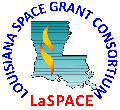 Slide 17 of 23
LSU rev20230208
L17.01
Executing Your Presentation (3):  
Presentation Environment
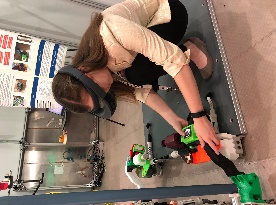 Effectively use space, time, and technology to meet your presentation goals. 
Space
Where is your talk? Online? In-Person? Hybrid? 
What does the physical space look like?
Are there restrictions on your movement due to the location and expectations of the audience (at a podium, walking around)?
Time 
Maximum/Minimum times?
Any flexibility? Any hard requirements? 
Technology
Do you bring a computer, projector, flashdrive? 
Do you have to use the “house” machine?
Is the operating system compatible? software? wi-fi?
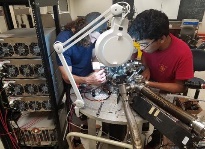 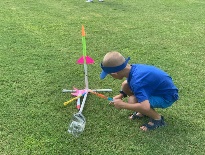 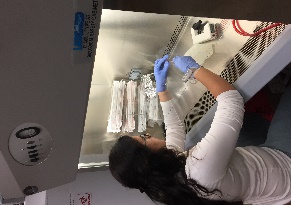 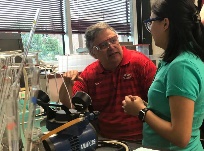 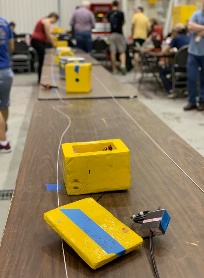 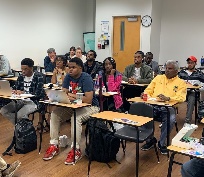 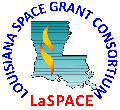 Slide 18 of 23
LSU rev20230208
L17.01
Executing Your Presentation (4):  
Dress for Success
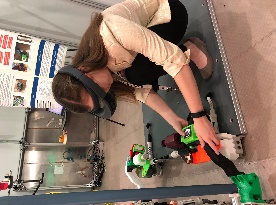 Dress the part BUT there is more than one part! 
The important thing is to know what your audience expects of you and meet that expectation.
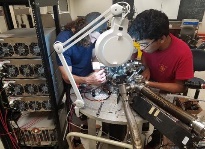 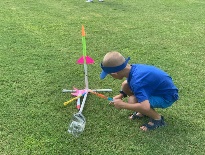 Dress Tips
Ask the organizer
Ask the person who invited you
Check the website for guidance
Check the website for past event images
Ask people who have presented / attended before
Use your best judgment
Respect your comfort (zone)
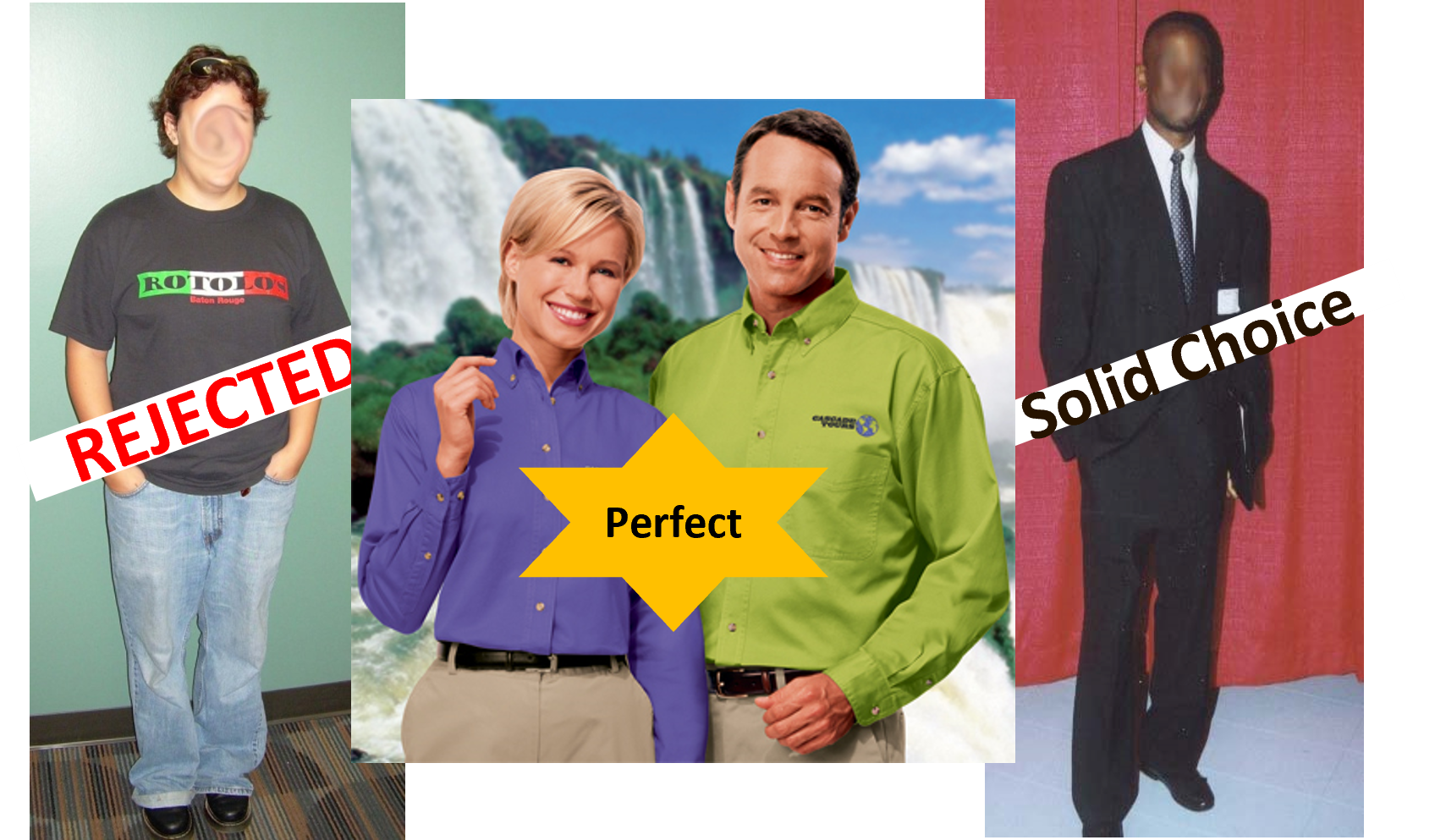 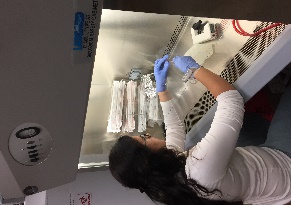 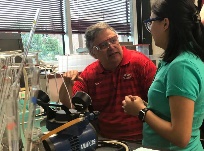 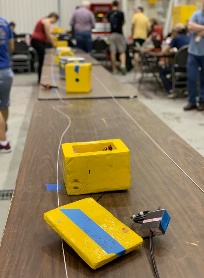 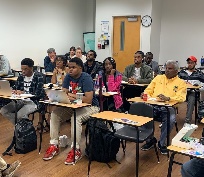 Figure 4. The labelling of the images above give the impression that there is a right, wrong, and okay way to dress, but we know it’s more complicated than it appears.
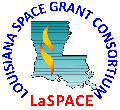 Slide 19 of 23
LSU rev20230208
L17.01
Executing Your Presentation (5):  
Body Language
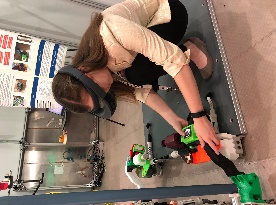 Say what you mean and mean what your body says!
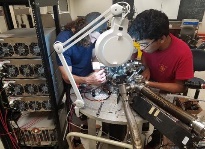 Effective Signals and Postures
Face your audience
Make eye contact
Look into the camera
Attend to the entire room
Check for text in chat boxes / raised hands
Keep your body open and relaxed
Lean forward
Smile, nod, pause
Do not create distractions 
Do not succumb to distractions
Be honest and enthusiastic about your subject
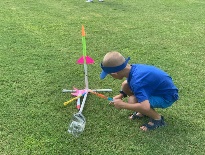 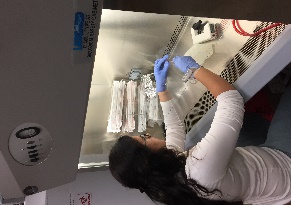 Tip
Pay attention to the people you are talking to and you will likely achieve positive body language naturally.
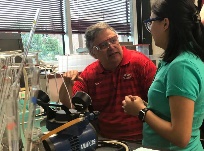 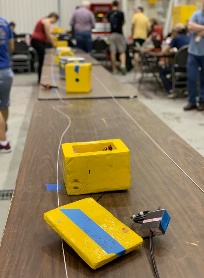 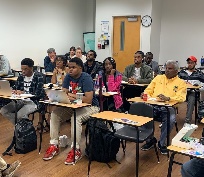 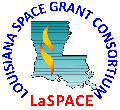 Slide 20 of 23
LSU rev20230208
L17.01
Executing Your Presentation (6):  
Verbal Language
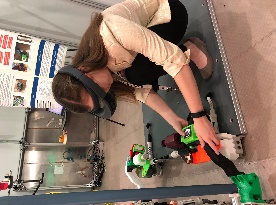 Say what you mean and believe what you say!
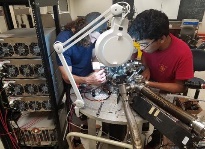 Effective Speaking
Speak toward your audience
Avoid “uh”s and “um”s
Speak slowly, clearly (enunciate)
Check the correct pronunciation of terms
Consider your audience’s experience level 
Acknowledge mistakes and quickly move on
Expect challenges and technical difficulties
Use the allotted time; use ONLY the allotted time
Use meaningful pauses
Use logical transitions between slides (& speakers)
Monitor your audience’s engagement
Be honest and enthusiastic about your subject
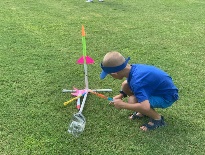 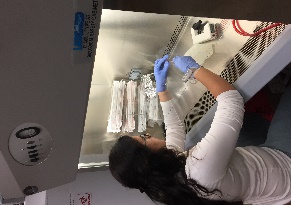 Tip
Respect your audience, your subject matter, and yourself.
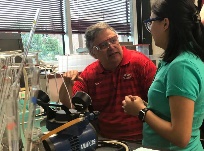 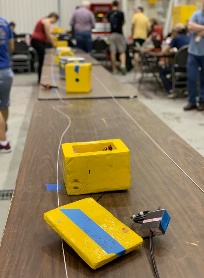 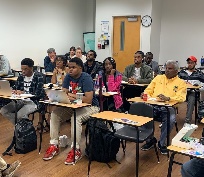 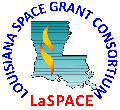 Slide 21 of 23
LSU rev20230208
L17.01
Executing Your Presentation (7):  
Practice Makes Practically Perfect
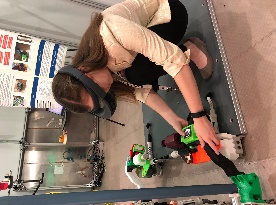 Say what you know and know what you’re saying!
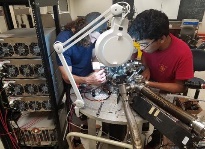 Practice 
Step 1: Practice while silently reviewing your slides
Step 2: Practice out loud and time yourself
Step 3: Practice out loud and time yourself in front of an audience
Step 4: Repeat Steps 1-3 as needed

Practice will 
Improve the flow of your speech 
Reduce errors, inconsistencies, and structural flaws
Reduce nervousness
Identify content gaps 
Improve your understanding of the content
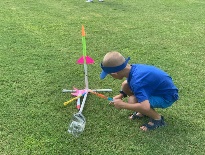 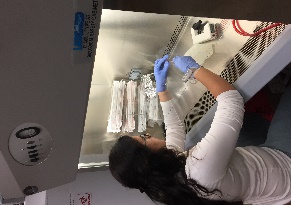 Tips
Fail to prepare: be prepared to fail. 
Practice is the best way to show respect for your audience, your subject, and yourself.
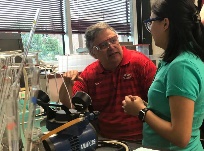 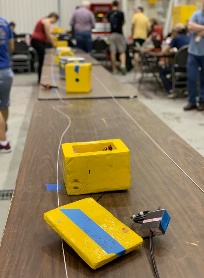 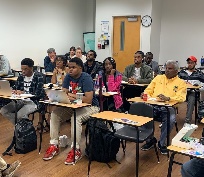 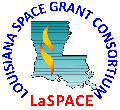 Slide 22 of 23
LSU rev20230208
L17.01
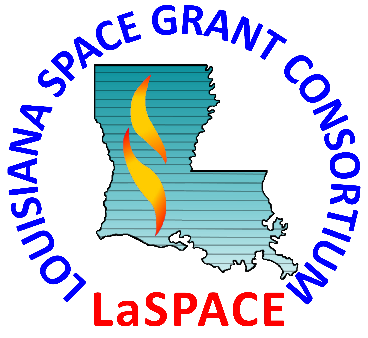 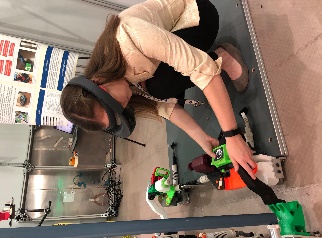 Thank you! Questions?
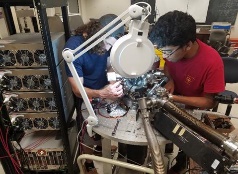 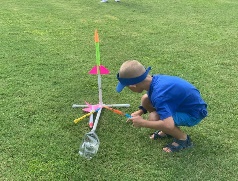 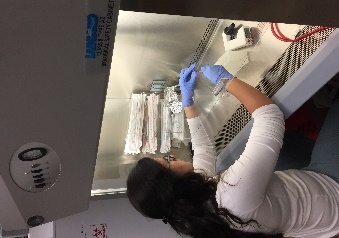 Colleen H. Fava, LaSPACE Assistant Director  
colleenf@lsu.edu
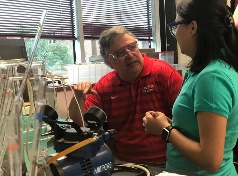 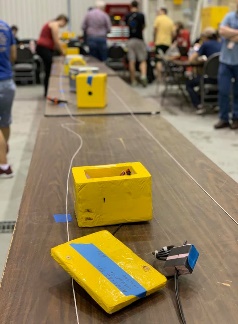 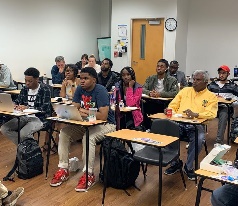 Slide 23 of 23